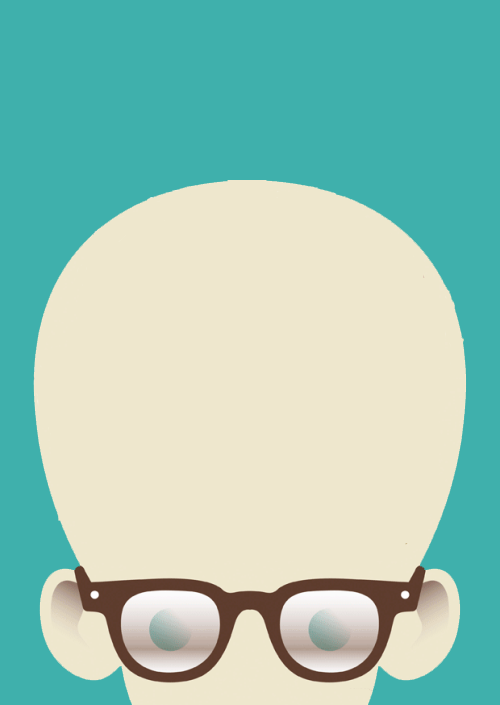 Stop Wasting Time.
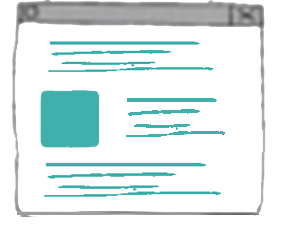 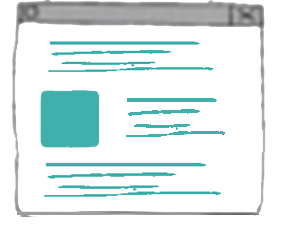 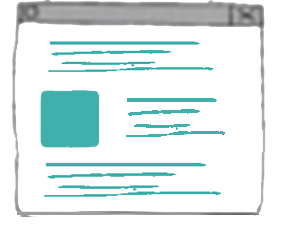 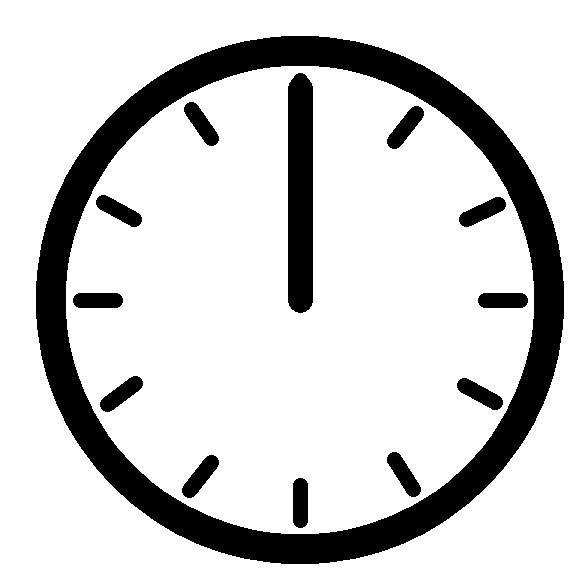 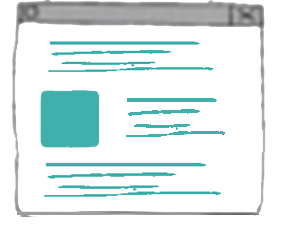 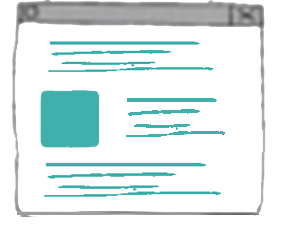 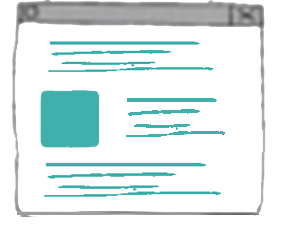 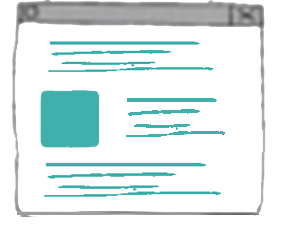 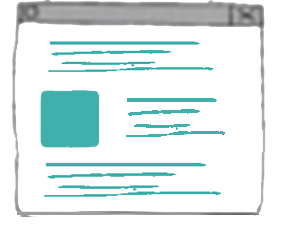 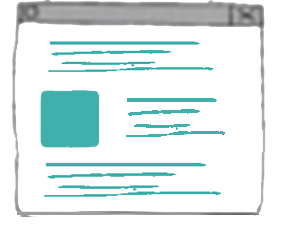 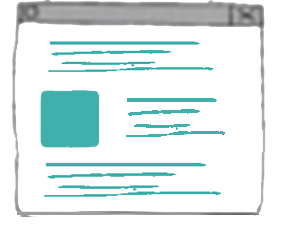 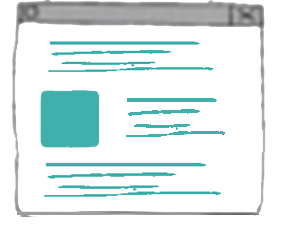 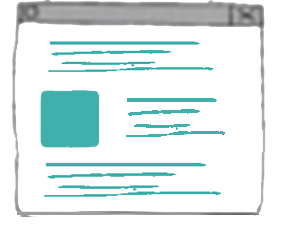 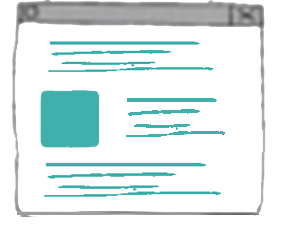 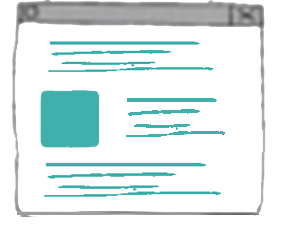 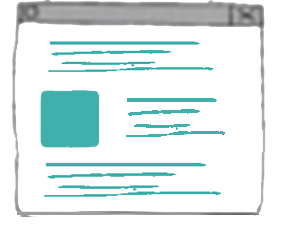 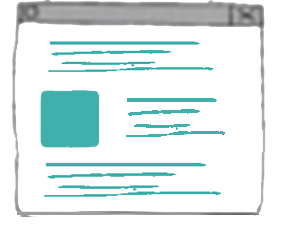 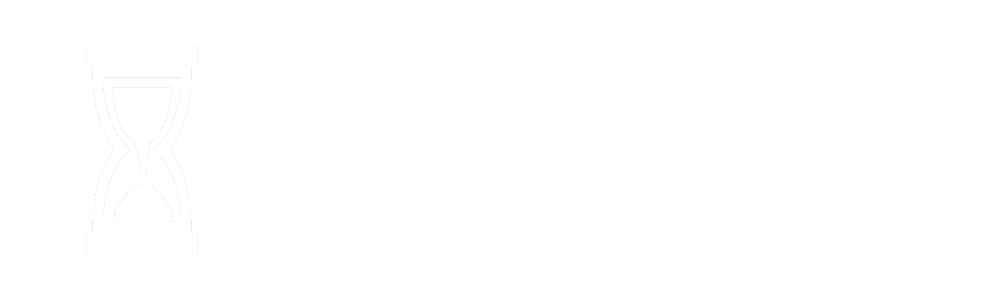 Instant context for everything.